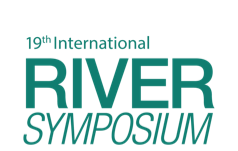 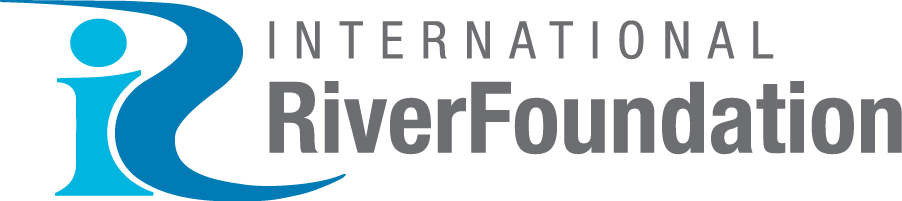 TAJ PALACE, NEW DELHI  |  12 – 14 SEPTEMBER 2016
Aboriginal waterway assessments: 
new tools for realizing shared benefits in the Murray Darling Basin
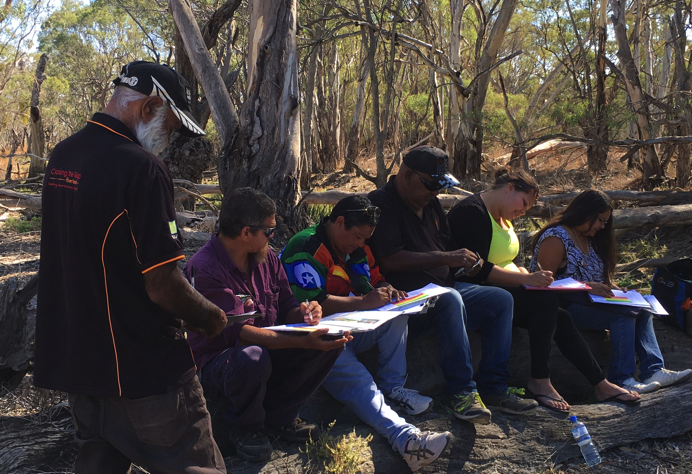 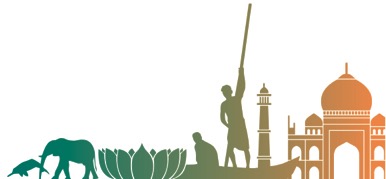 Rene Woods – Nari Nari Nation, Deputy Chair, MLDRIN
Will Mooney – Executive Officer, MLDRIN
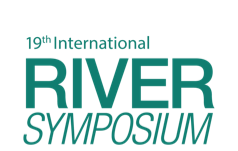 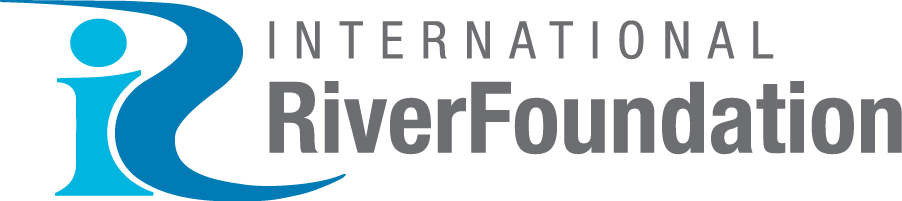 TAJ PALACE, NEW DELHI  |  12 – 14 SEPTEMBER 2016
Overview
How to fulfill cultural objectives in water planning and achieve shared benefits?

The Aboriginal Waterways Assessment (AWA)
National Cultural Flows Research Project
An evolving toolkit
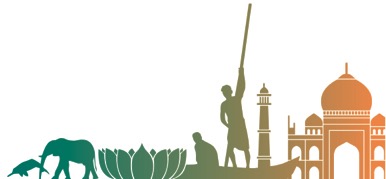 [Speaker Notes: This work is driven by the question how do you support cultural objectives in the management of environmental water? Increasing acceptance of the concept of shared benefits. 
There are new tools being put in place to try and answer these questions.]
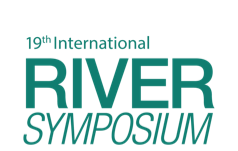 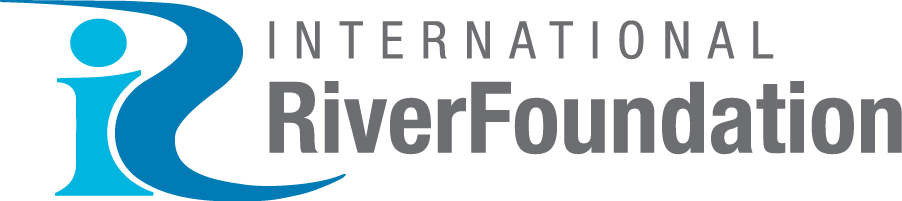 TAJ PALACE, NEW DELHI  |  12 – 14 SEPTEMBER 2016
The AWA tool
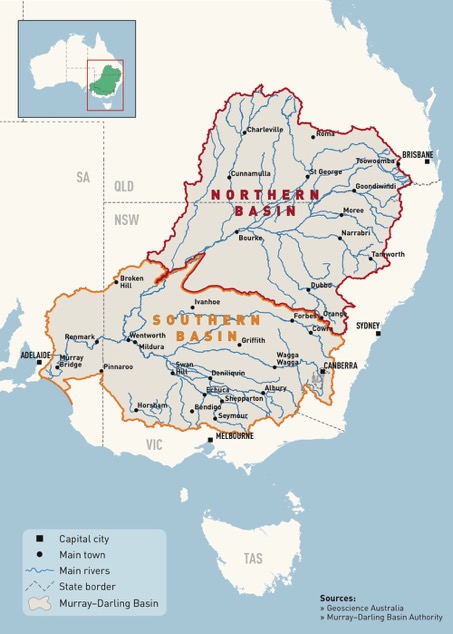 A tool to assess the cultural health                            of waterways and river Country 
Cultural objectives in water planning
Traditional Owner led
Consistent
Collaborative
Inclusive
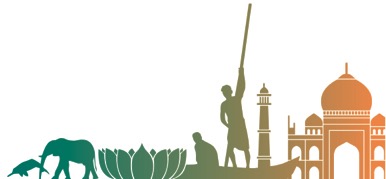 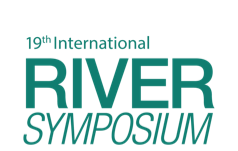 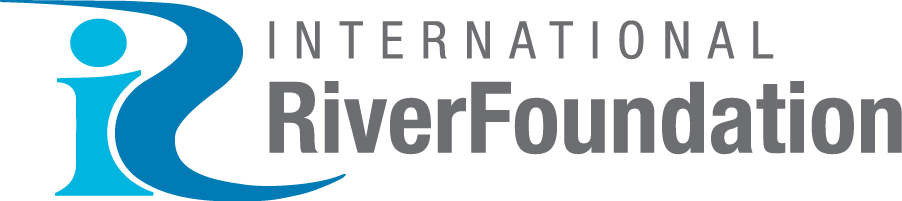 TAJ PALACE, NEW DELHI  |  12 – 14 SEPTEMBER 2016
Development and application
Adapted from the Maori Cultural Health Index
Participants assess the cultural value and environmental health of sites on Country, using a scoring mechanism. 
Scores and qualitative data are used to define objectives for water management and NRM.
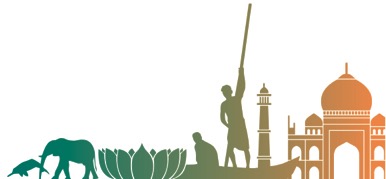 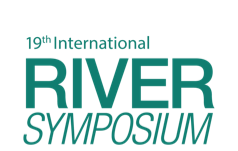 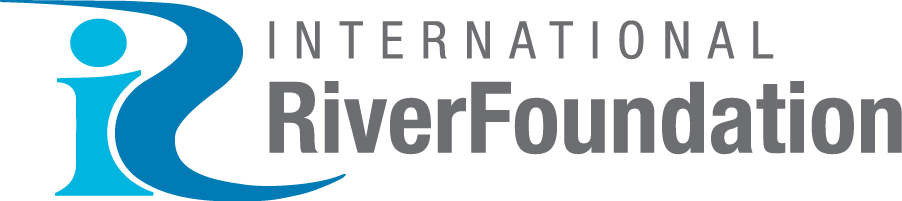 TAJ PALACE, NEW DELHI  |  12 – 14 SEPTEMBER 2016
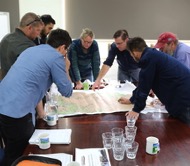 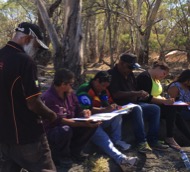 Informs
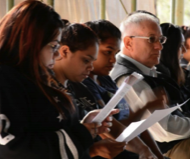 Generates
Define objectives
Identify flow requirements
Input to
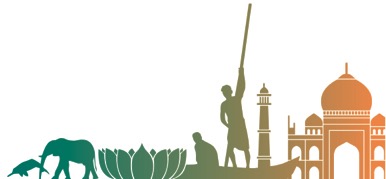 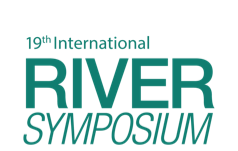 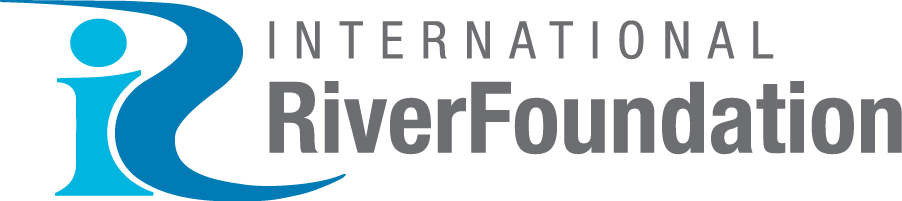 TAJ PALACE, NEW DELHI  |  12 – 14 SEPTEMBER 2016
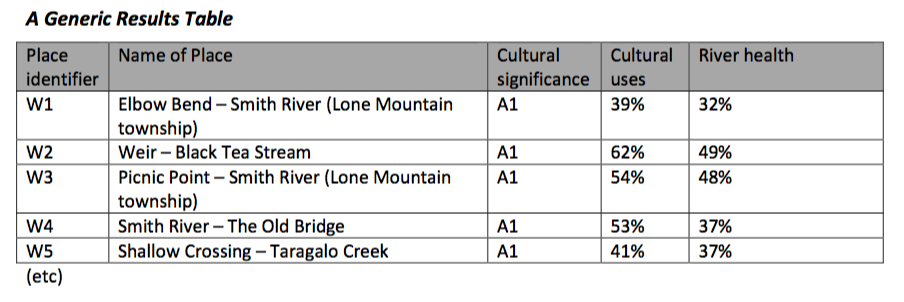 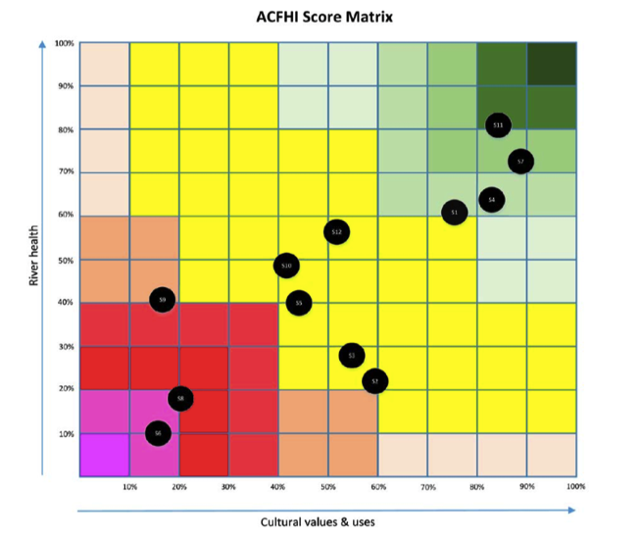 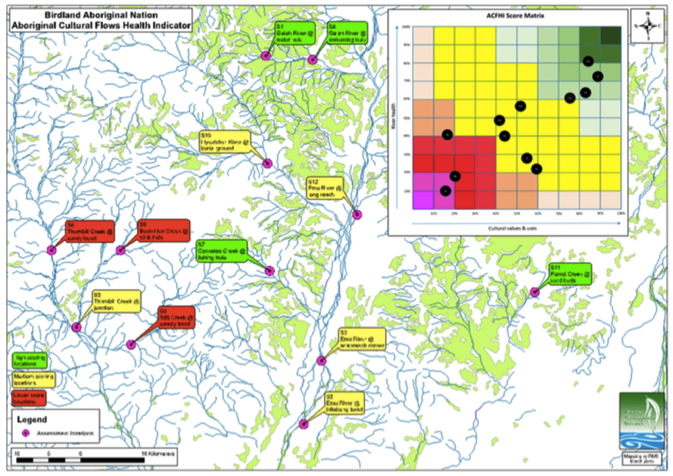 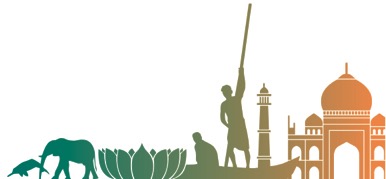 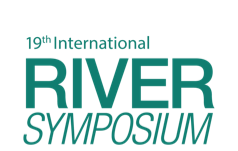 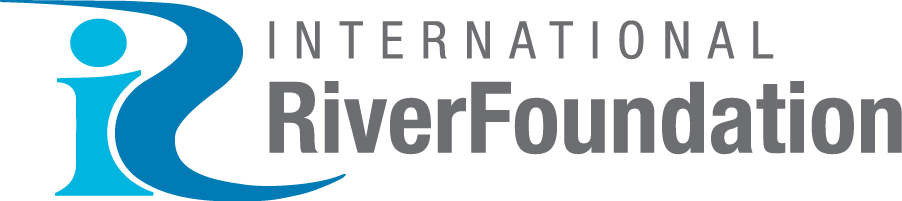 TAJ PALACE, NEW DELHI  |  12 – 14 SEPTEMBER 2016
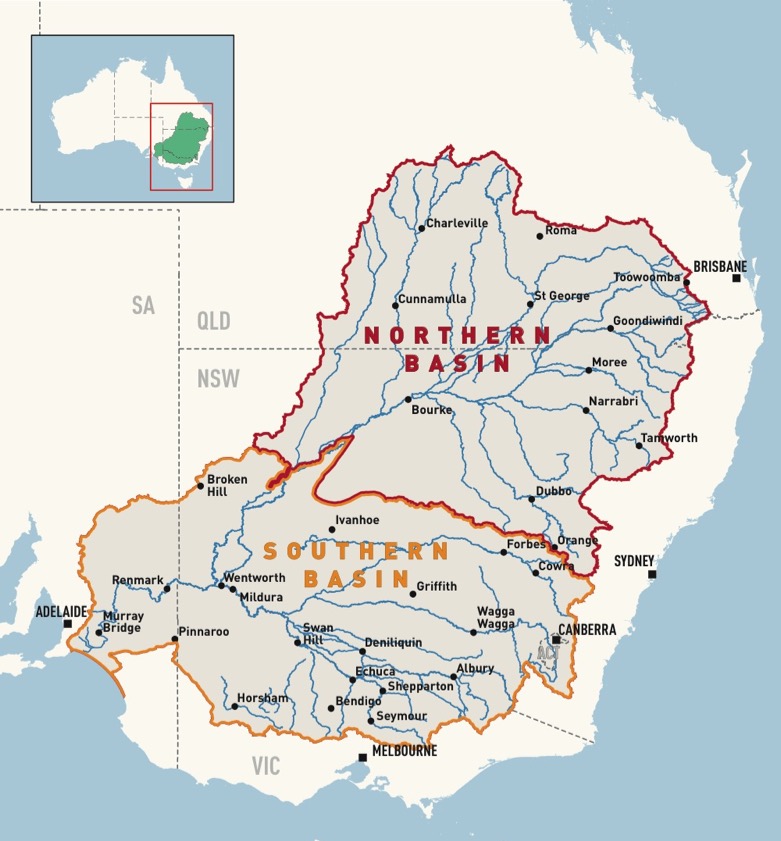 Gamilaraay
Barwon River
Wamba Wamba Werrai Forest
RMAC
Chowilla region
Ngunnawal
ACT
Dhudhuroa/Waywurru
Alps region
Gunditjmara et al
Glenelg River
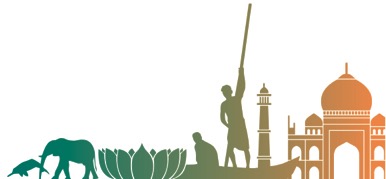 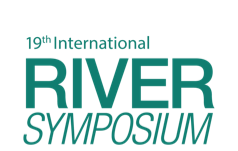 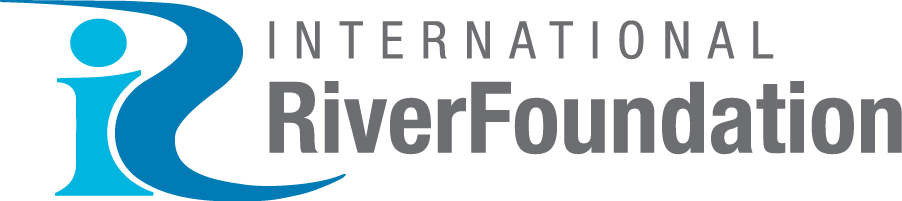 TAJ PALACE, NEW DELHI  |  12 – 14 SEPTEMBER 2016
Learnings and next steps
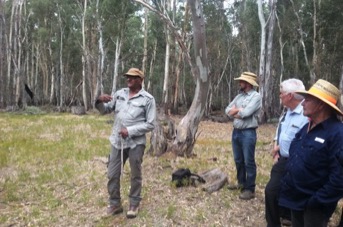 AWA generates diverse outcomes
AWA is the start of a process
Partnerships are crucial 
One size doesn’t fit all


Victorian State Government funding
Meaningful inputs to water planning
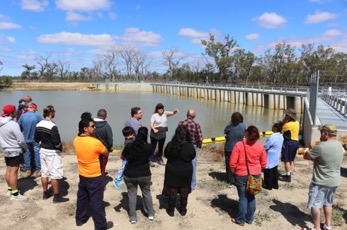 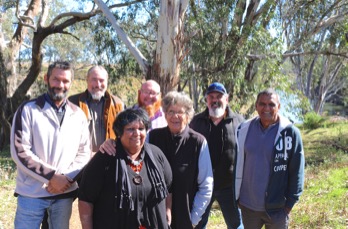 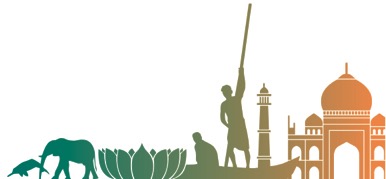 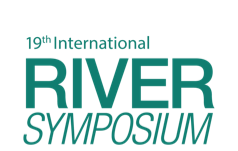 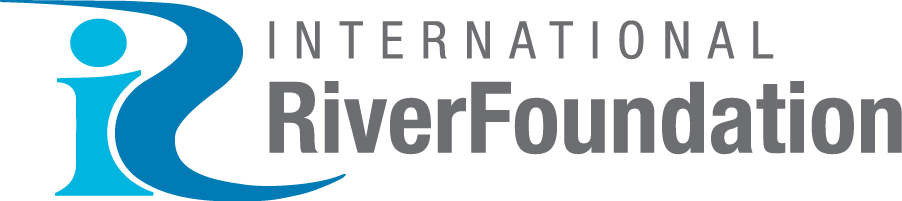 TAJ PALACE, NEW DELHI  |  12 – 14 SEPTEMBER 2016
Cultural Flows Research Project
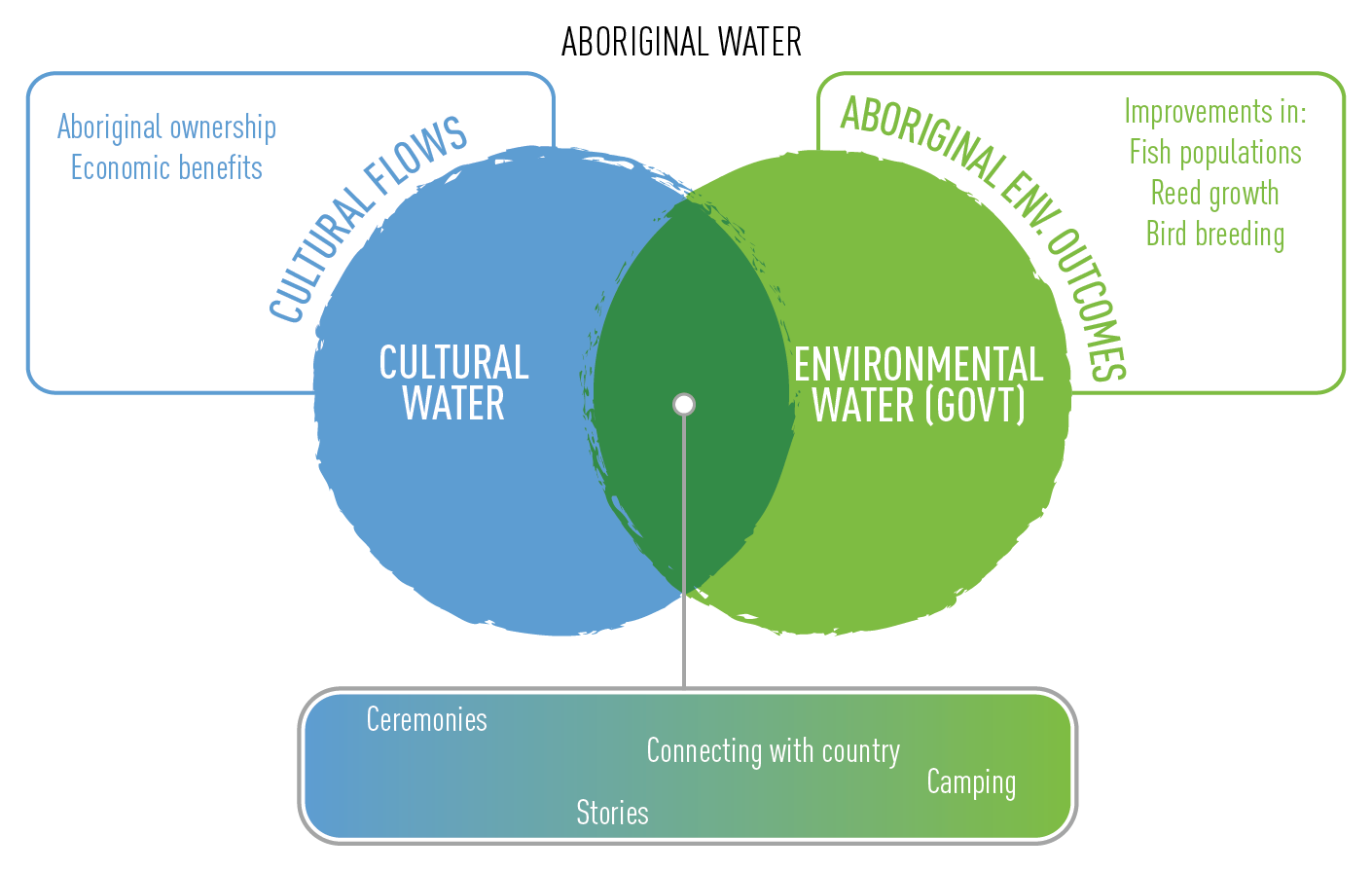 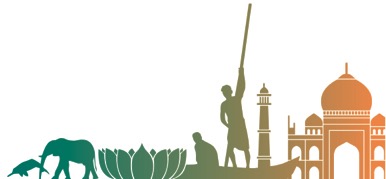 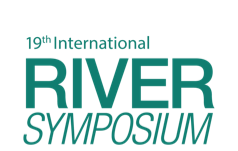 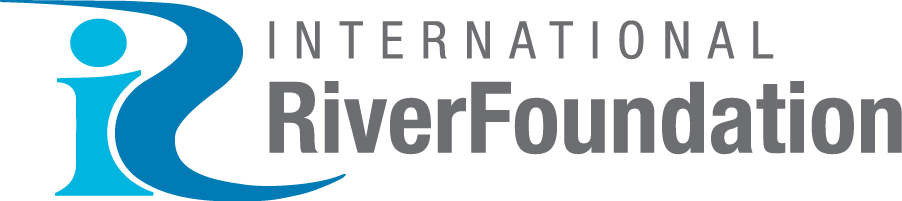 TAJ PALACE, NEW DELHI  |  12 – 14 SEPTEMBER 2016
Cultural Flows Research Project
‘Cultural Flows are water entitlements that are legally and beneficially owned by the Indigenous Nations and are of a sufficient and adequate quantity and quality to improve the spiritual, cultural, environmental, social and economic conditions of those Indigenous Nations.  This is our inherent right.’  

The Echuca Declaration, September 2010
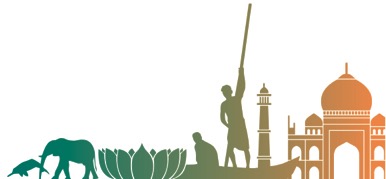 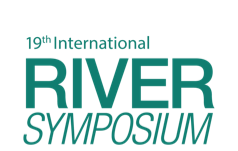 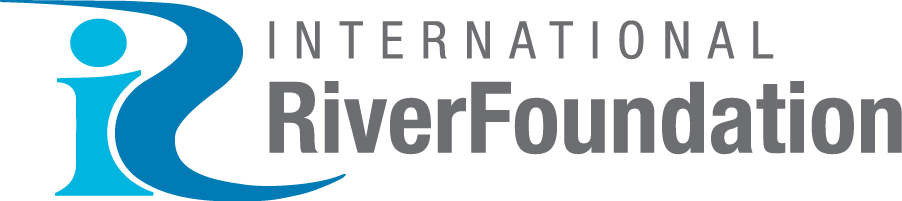 TAJ PALACE, NEW DELHI  |  12 – 14 SEPTEMBER 2016
Cultural Flows Research Project
Project Vision:
A future where Aboriginal water allocations are embedded within Australia’s water planning and management framework, delivering cultural, social, spiritual, environmental and economic benefit to communities across Australia.
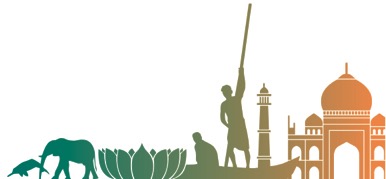 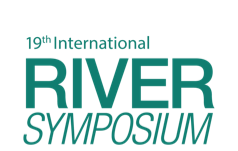 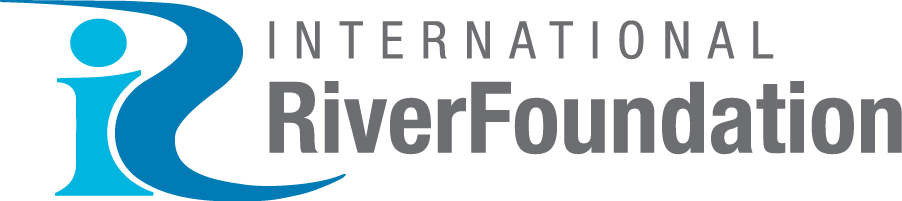 TAJ PALACE, NEW DELHI  |  12 – 14 SEPTEMBER 2016
Cultural Flows Research Project
Literature review
Analyse impacts
Modelling and watering trials
Values and aspirations
Investigate policy, legal and institutional reforms
Capacity building
Communications
Project management
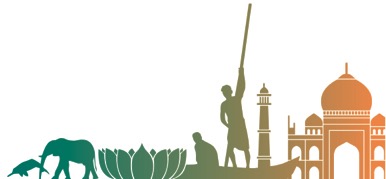 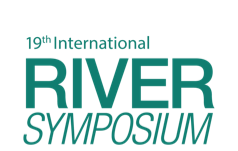 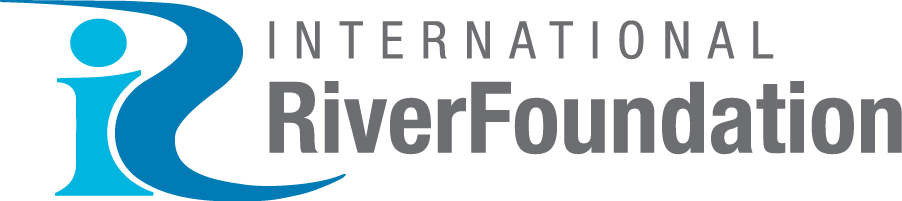 TAJ PALACE, NEW DELHI  |  12 – 14 SEPTEMBER 2016
Research outcomes
Rigorous basis for articulating value and importance of cultural flows
Methodologies for defining cultural values and quantifying water required to meet them
Monitoring and indicator frameworks that can be applied to other sites
Identified opportunities for policy, legislative and governance reform
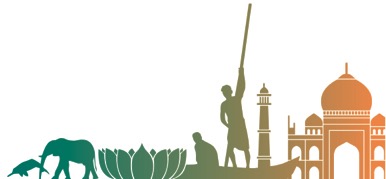 [Speaker Notes: This work is driven by the question how do you support cultural objectives in the management of environmental water? Increasing acceptance of the concept of shared benefits. 
There are new tools being put in place to try and answer these questions.]
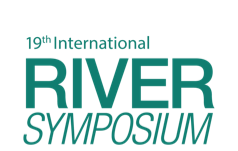 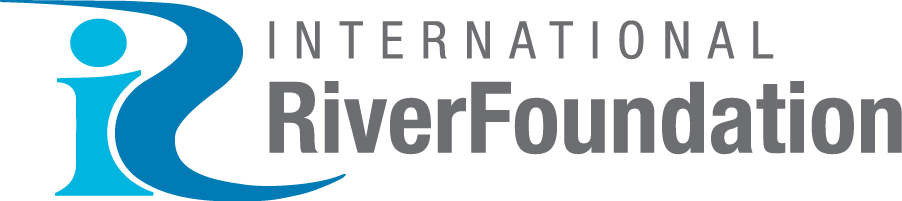 TAJ PALACE, NEW DELHI  |  12 – 14 SEPTEMBER 2016
An evolving toolkit
A range of tools, reflecting the priorities and capacities of different First Nations 

Aboriginal Waterways Assessment 
Ngarrindjeri Yanarumi index 
Use and Occupancy mapping
NSW AWI ‘Asset Collection’ 
Cultural Flows project methodology
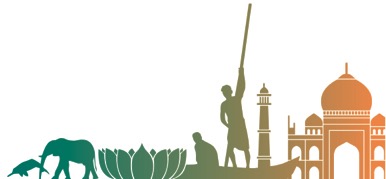 [Speaker Notes: This work is driven by the question how do you support cultural objectives in the management of environmental water? Increasing acceptance of the concept of shared benefits. 
There are new tools being put in place to try and answer these questions.]
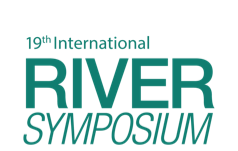 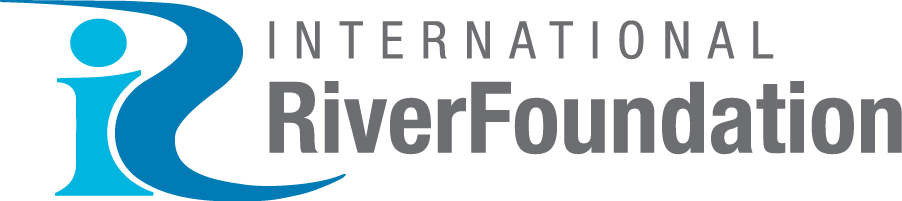 TAJ PALACE, NEW DELHI  |  12 – 14 SEPTEMBER 2016
Thank you!
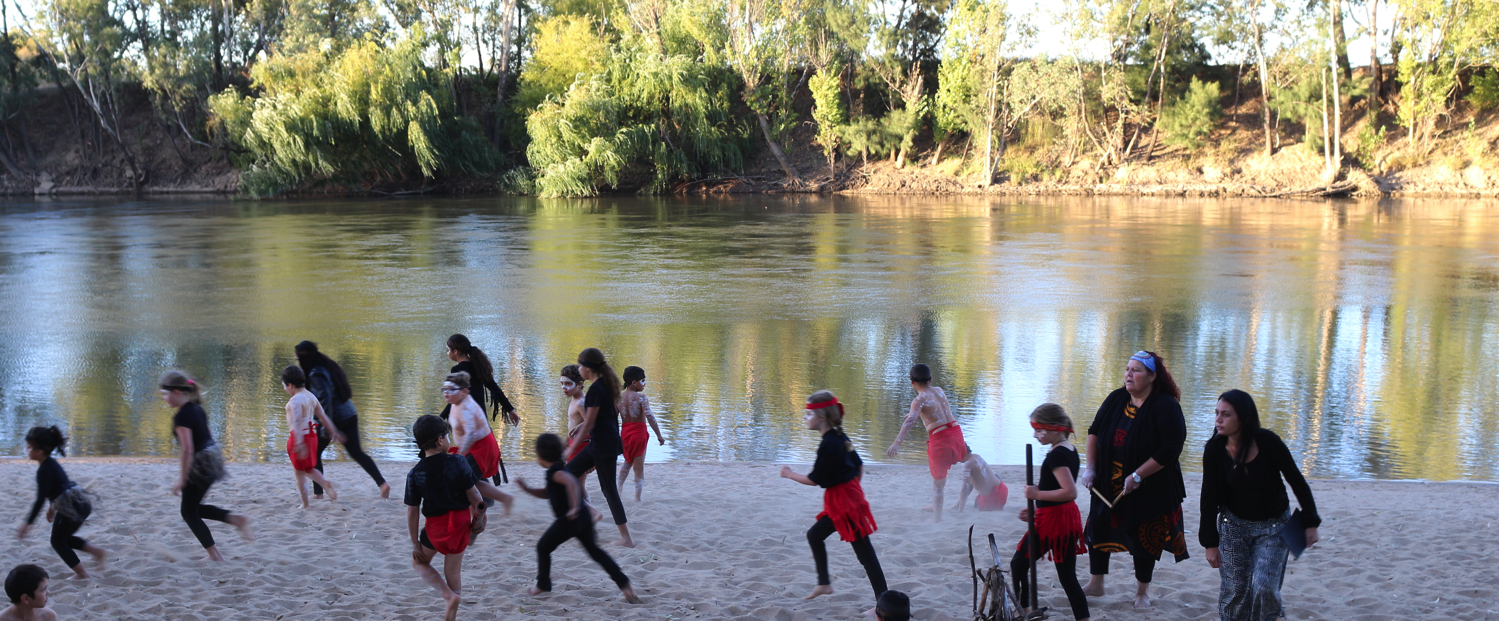 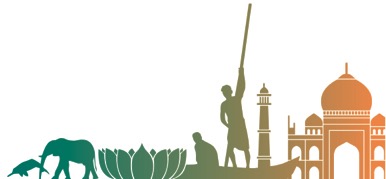 Questions?